Investigate the physical processes occurring during beads production
Formation of a drop
Heat exchange of liquid nitrogen with the surrounding space
Heat exchange of a drop with liquid nitrogen
Cooling and crystallization of a drop
Adhesive properties of balls
.
[Speaker Notes: To refine this process, we’re examining:
Drop formation.
Heat exchange between liquid nitrogen and its surroundings.
Heat exchange between the drop and liquid nitrogen.
Cooling and crystallization of the drop.
Adhesive properties of the beads.]
Formation of a drop
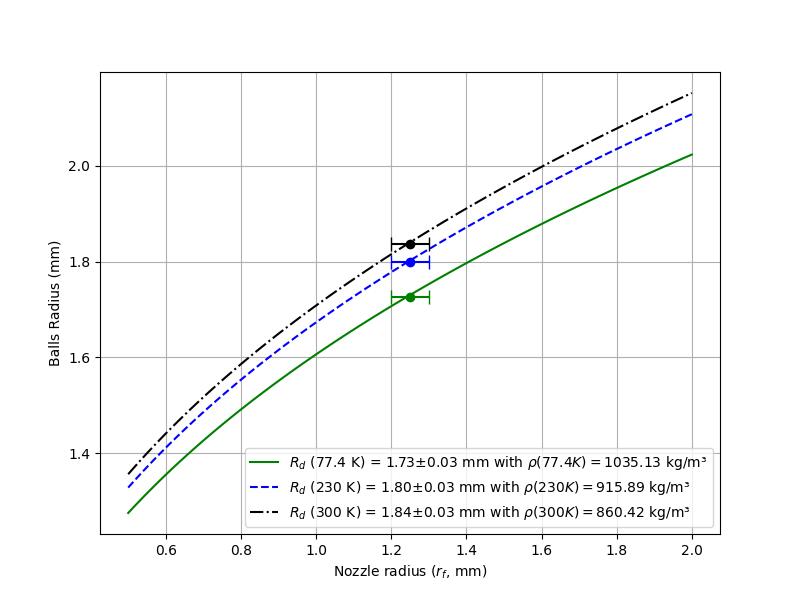 Force balance:
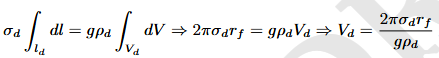 Droplet detachment radius:
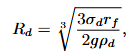 Correction to the bead radius based on density change:
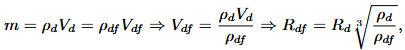 [Speaker Notes: The bead starts as a droplet formed through(тру) a nozzle. The nozzle size dictates the droplet size, and the graph displays these sizes, adjusted for the bead’s density increase during cooling]
Formation of a drop
Dependence of droplet detachment mechanisms on nozzle radius for a mesitylene and meta-xylene mixture [1]

[1] A. I. Grigoriev, A. A. Zemskov, Detachment of a drop from a capillary under the action of gravity. Nauchnoe Priborostroenie 1, 50–58 (1991).
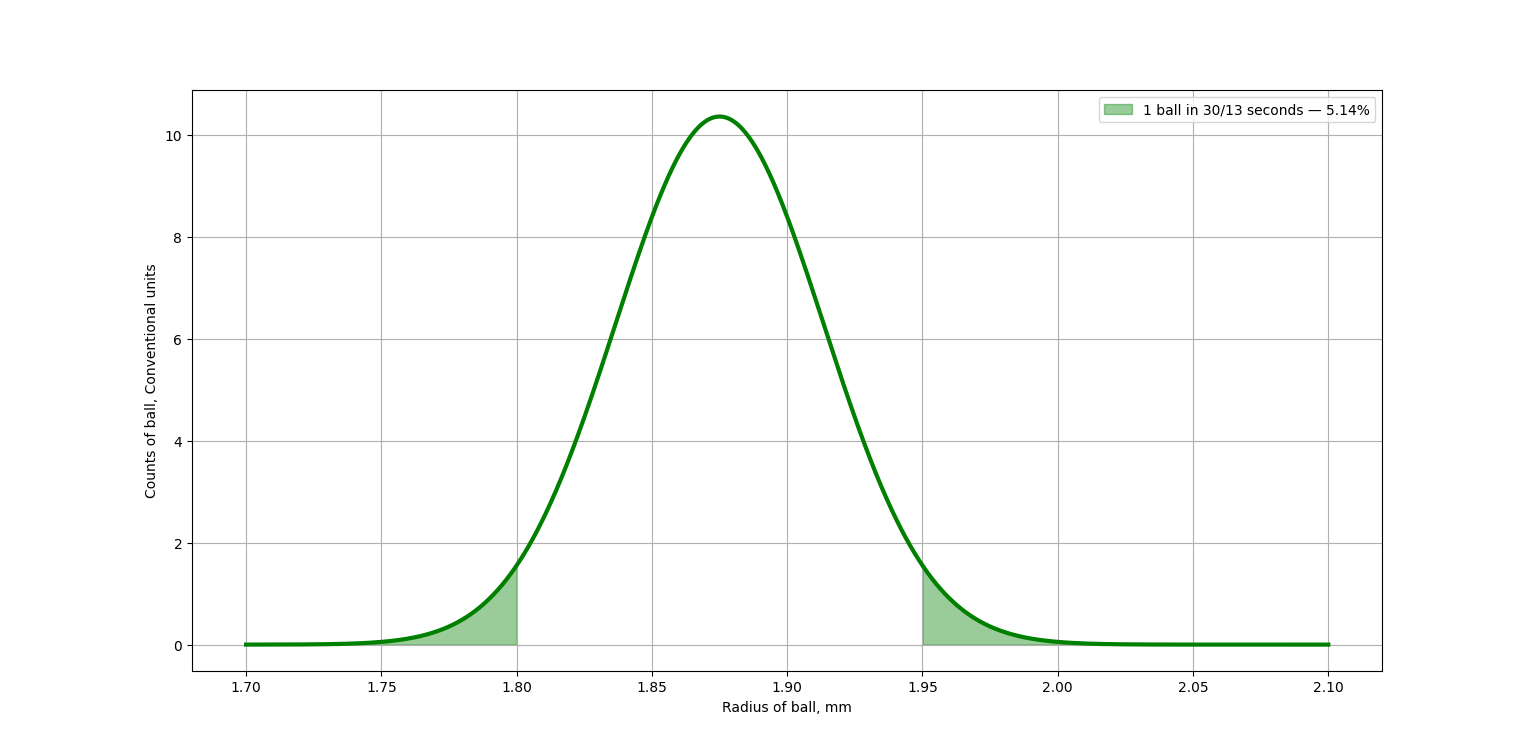 Therefore, the size distribution of balls can be described using a normal distribution with a mean ball radius of 1.875 mm and a standard deviation of 0.0385 mm
[Speaker Notes: In our setup, droplet detachment results from Rayleigh-Plateau (релея-плато) instability, where capillary waves are the source of separation. This makes bead size a distributed quantity due to this stochastic factor]
Heat exchange of liquid nitrogen with the surrounding space
[Speaker Notes: Liquid nitrogen absorbs energy via external radiation across its surface, mainly from the device walls. However, within the cells, this influence is small, enabling a calm liquid surface—crucial for constructing an accurate analytical model. The video demonstrates this clearly.]
Heat exchange of a drop with liquid nitrogen(Inverse leidenfrost effect)
Therefore
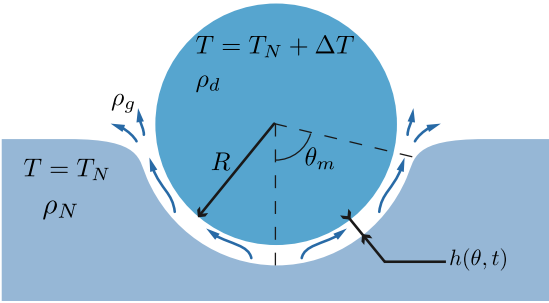 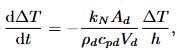 Heat exchange of a steam pillow
Lubrication theory:
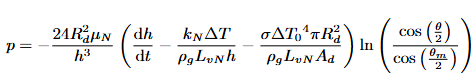 ΔT = 0 and quasi-static limit:
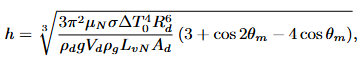 A Gauthier, CD R ´emi, D Lohse, D van der Meer, Self-propulsion of inverse leidenfrost drops on a cryogenic bath. Proc. Natl. Acad. Sci. 116, 1174–1179 (2019).
M Adda-Bedia, et al., Inverse leidenfrost effect: Levitating drops on liquid nitrogen. Langmuir (2016).
[Speaker Notes: My work builds on research by scientists like Gauthier and Adda-Bedia, who explored the Inverse Leidenfrost Effect—where a hot droplet levitates over a cold liquid on a vapor cushion. This slide includes three formulas: the energy conservation law (describing heat exchange through the vapor cushion), the mass conservation law (describing the cushion’s pressure), and an estimate of the constant vapor cushion when the droplet’s temperature matches that of liquid nitrogen]
Inverse leidenfrost effect
Thickness of the constant vapor cushion caused by external radiation
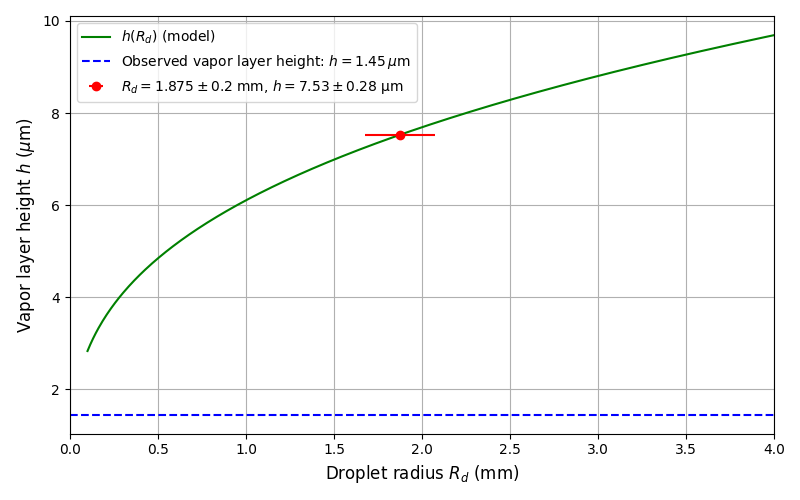 [Speaker Notes: The vapor cushion supports the droplet’s levitation even after it has fully cooled, keeping it separated from the liquid nitrogen]
Inverse leidenfrost effect
Duration of cooling of a liquid droplet to its melting temperature:
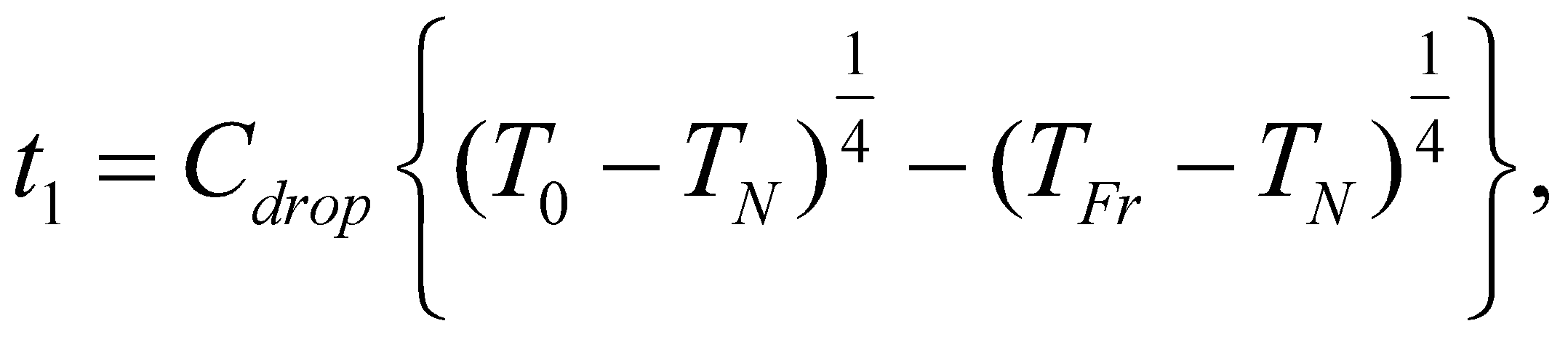 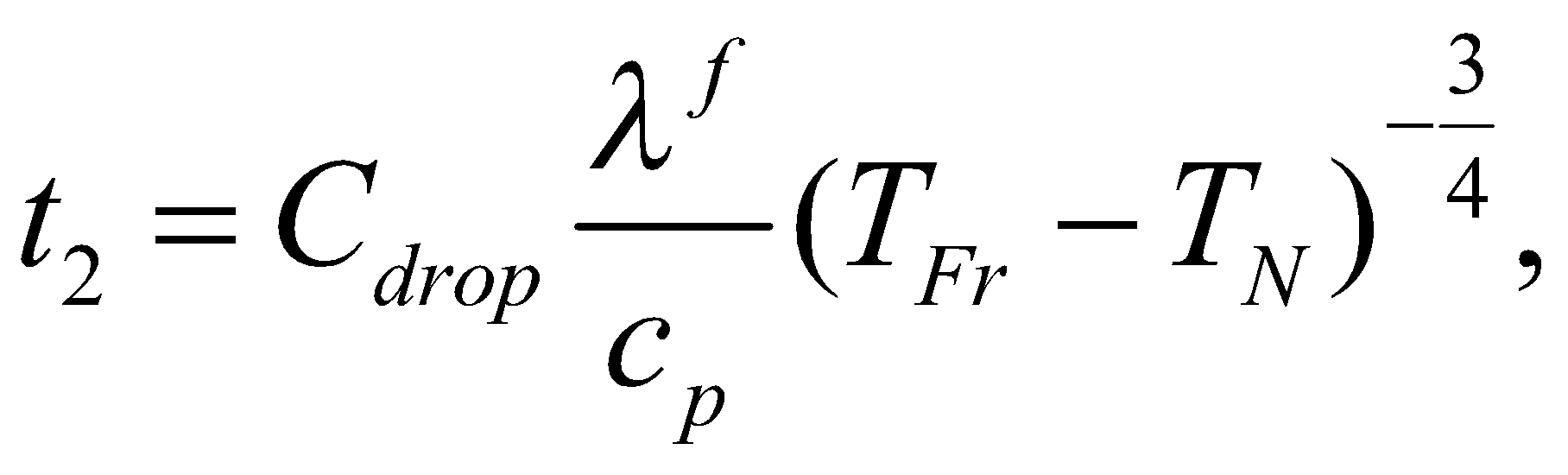 Duration of droplet crystallization:
Cooling of the beads to the Leidenfrost temperature of liquid nitrogen:
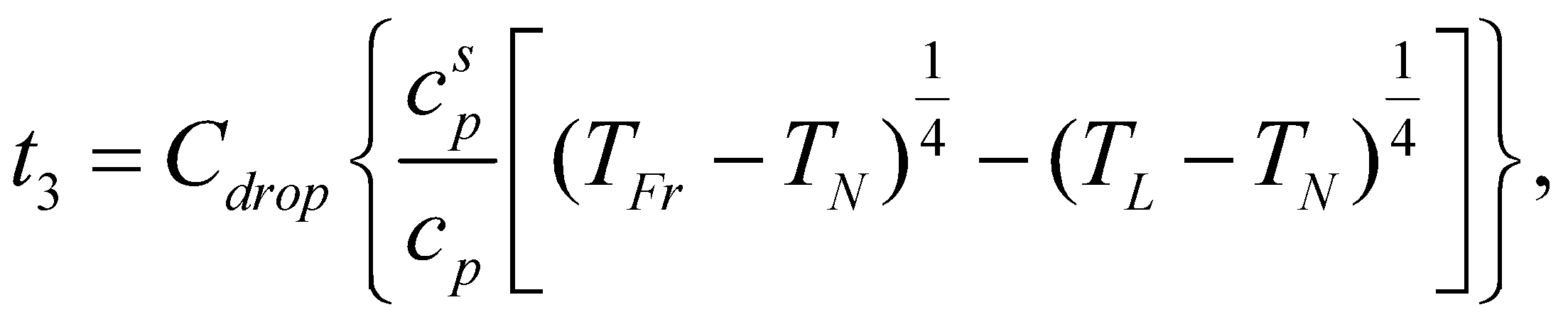 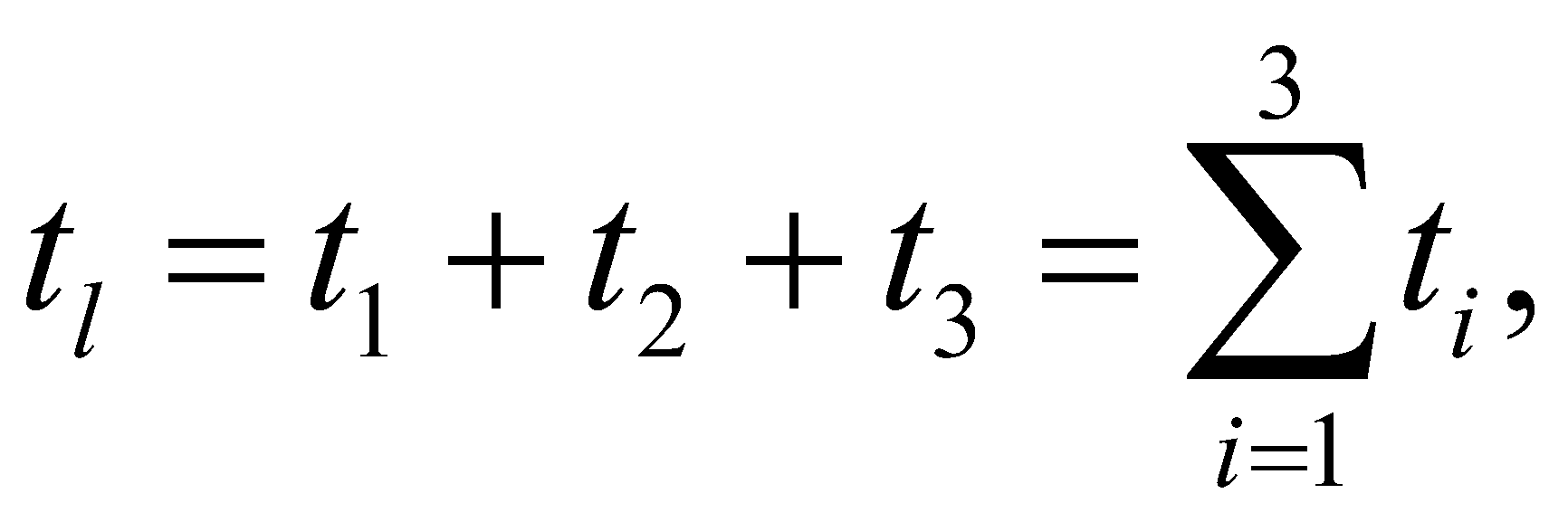 Duration of beads levitation:
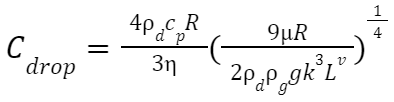 Inverse Leidenfrost Effect: Levitating Drops on Liquid Nitrogen / M. Adda-Bedia, S. Kumar, F. Lechenault, S. Moulinet, M. Schillaci, D. Vella // Langmuir 2016, 32, 17, 4179–4188
[Speaker Notes: The model we’ve developed aligns well with experimental data for key durations: cooling to melting temperature and levitation time]
Inverse leidenfrost effect
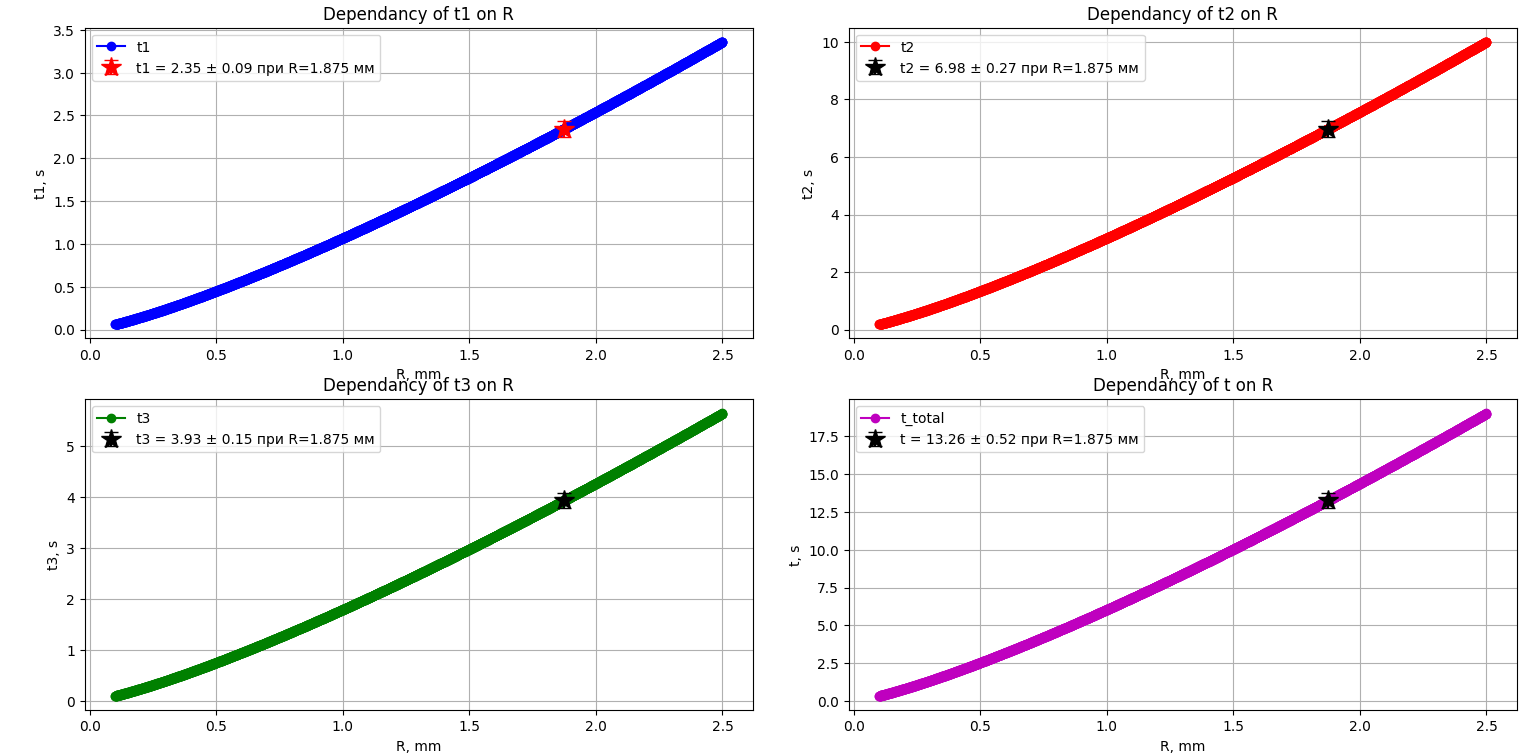 [Speaker Notes: These are graphs obtained from our model, showing how cooling time (t) increases with droplet radius (R)]
Cooling and crystallization of a drop
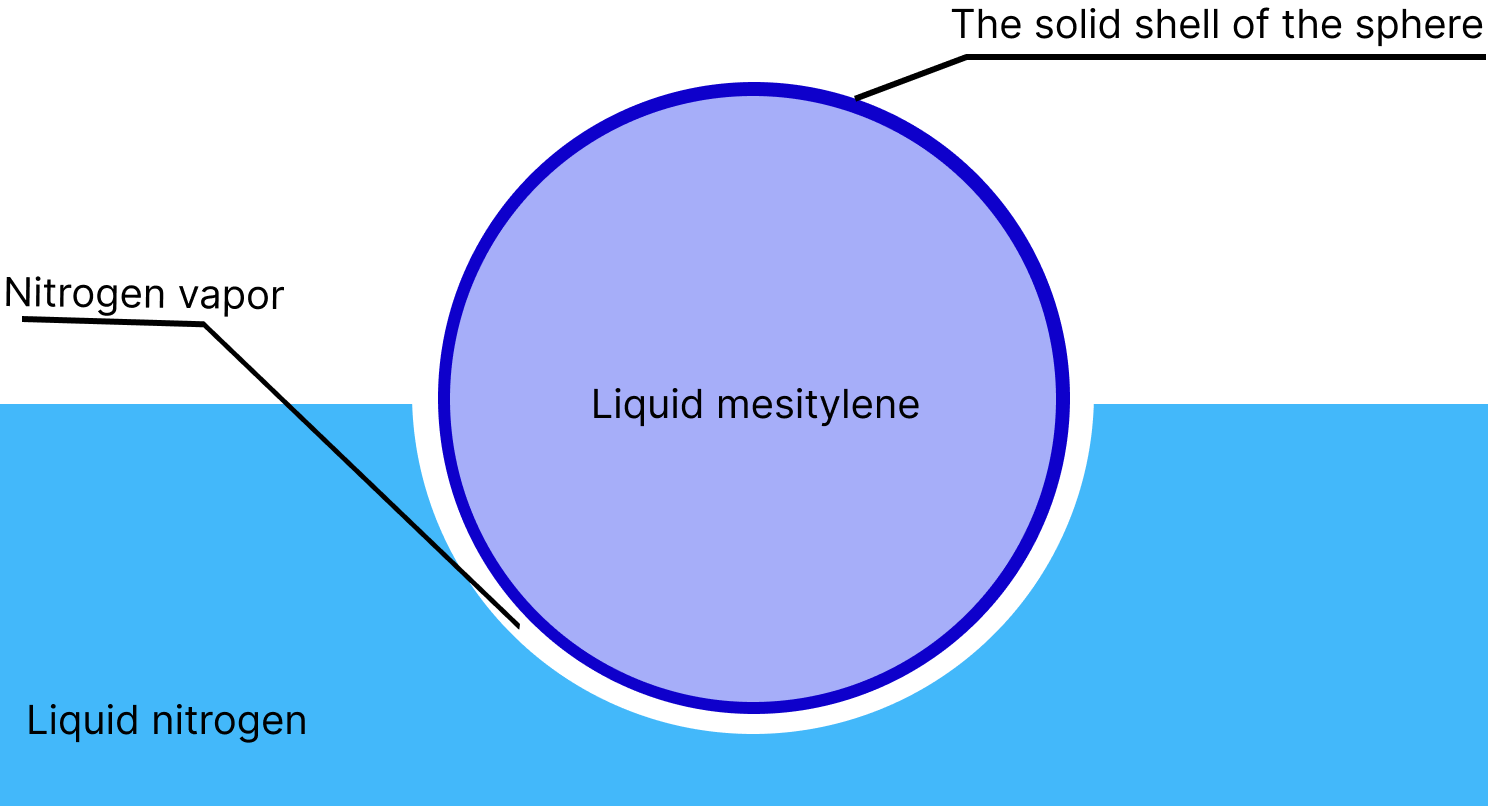 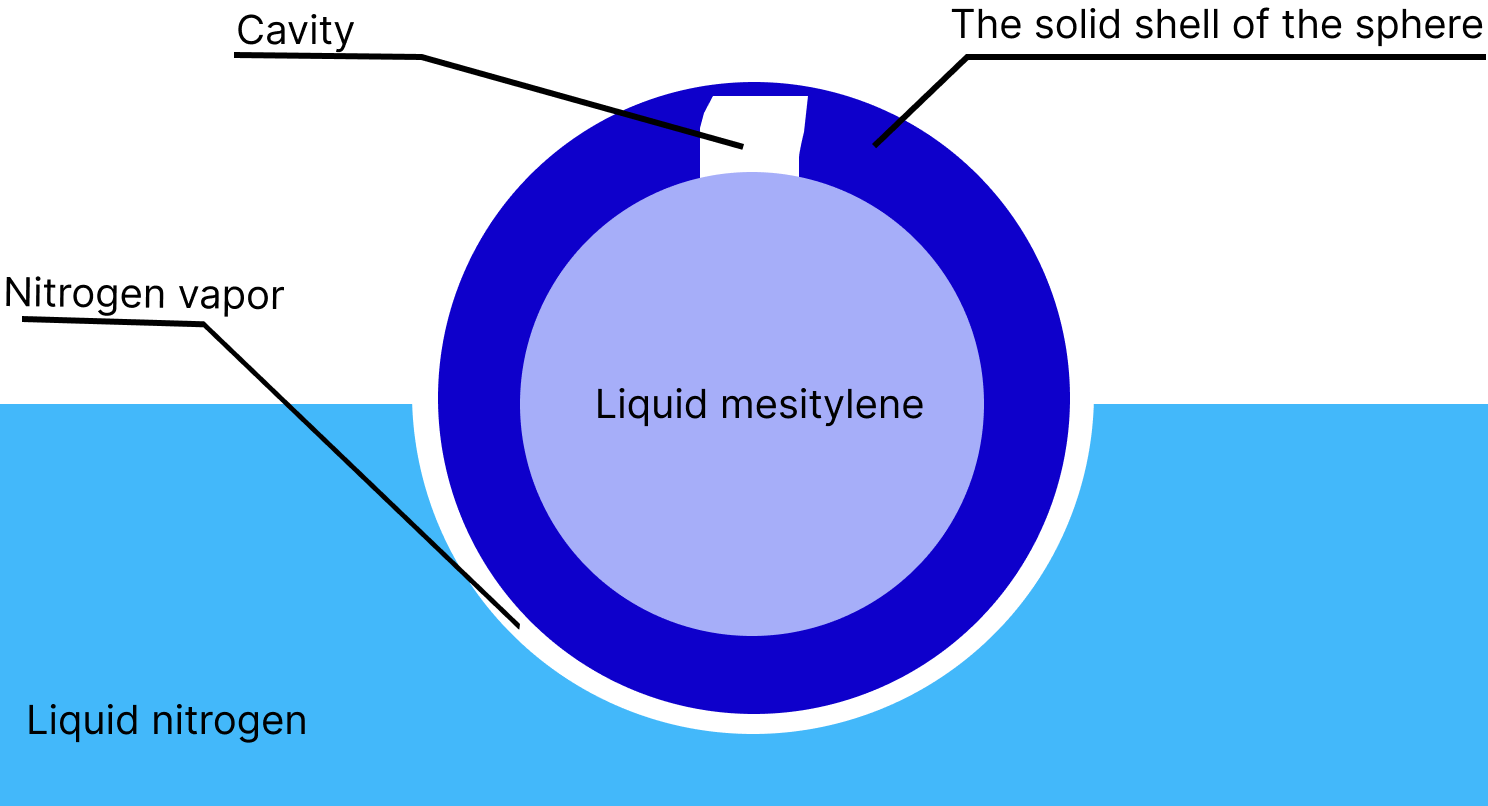 Formation of a solid outer shell
Formation of a cavity inside the beads
The shape of the bead, the shape of the cavity, and the size of the bead depend on: the intensity of heat exchange, the initial size of the droplet, and the initial temperature of the dropletThe bead will break during production if the heat exchange intensity exceeds the critical valueThe size of the bead affects its shape, as in the case of the direct Leidenfrost effect [1]
[1] Geometry of the Vapor Layer Under a Leidenfrost Drop / J. C. Burton and etc. // Physical Review Letters, 2012, 109(7), 074301–617
[Speaker Notes: As the droplet cools, a solid shell forms, followed by internal crystallization, often leaving a cavity due to contraction. Bead shape and size depend on heat exchange intensity, droplet size, and initial temperature. Cracks are always present and can lead to destruction if heat exchange is too intense]
Solidification of the Inner Layer
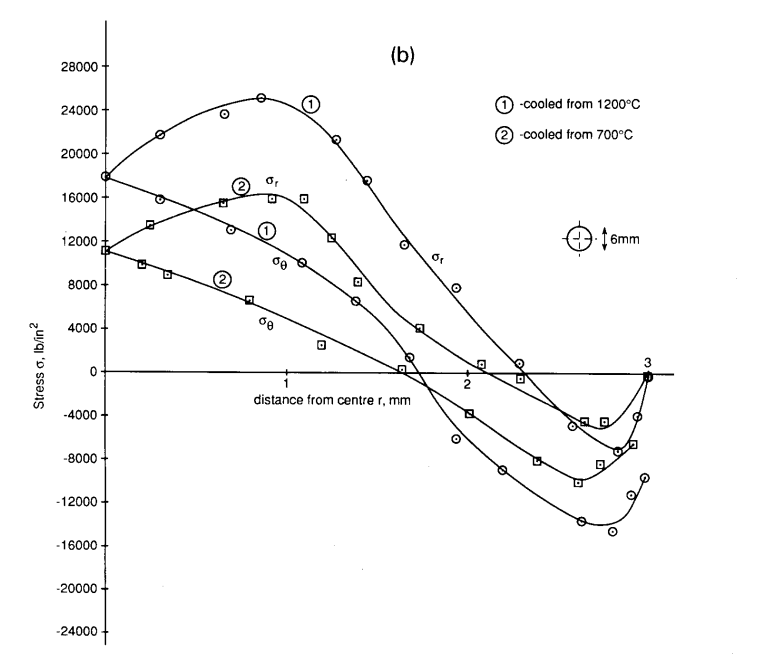 The outer layer solidifies without volume change
Longitudinal stresses
Molecules tend to increase the material's density
A mechanical stress gradient forms between the core and the shell
A crack forms. Mechanical stress decreases
Transverse stresses
A cavity forms as the mechanical stress decreases proportionally to the growth [2]
Mechanical stresses in a glass bead after cooling [1]
[1] Residual-stress measurements and calculations and hypotheses for explaining disintegrating fracture // W. Johnson, S. Chandrasekar // Journal of Materials Processing Technology, 31 (1992) 413-440
[2] Площадь свободной поверхности как критерий хрупкого разрушения / Ерасов В.С., Орешко Е.И., Луценко А.Н // Авиационные материалы и технологии. 2017. №2 (47). С. 69–79
[Speaker Notes: During inner solidification: the outer shell solidifies without volume change, density rises, mechanical stresses develop between the core and shell, and cracks may emerge, relieving stress and leaving a cavity—similar to stress patterns in cooled glass beads. This suggests that the beads are similar to Rupert's drops.]
Adhesive properties of the beads
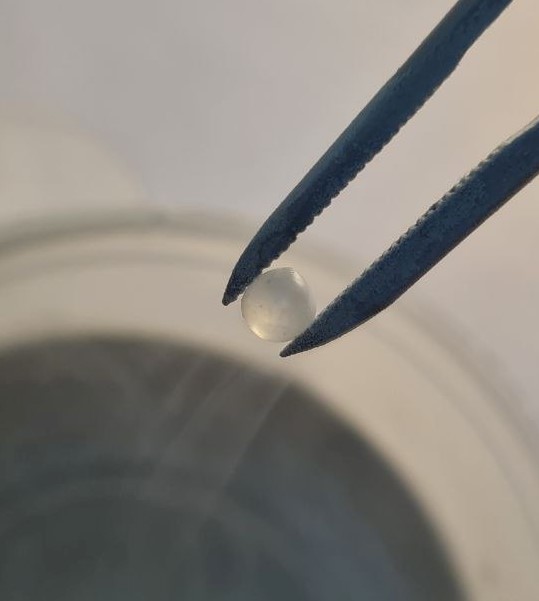 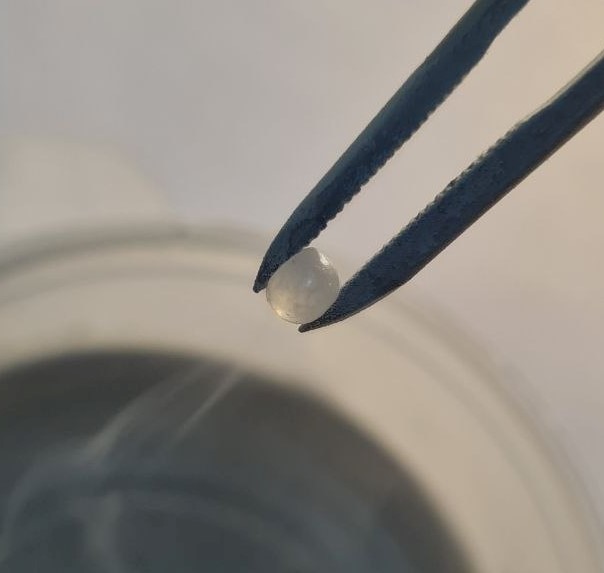 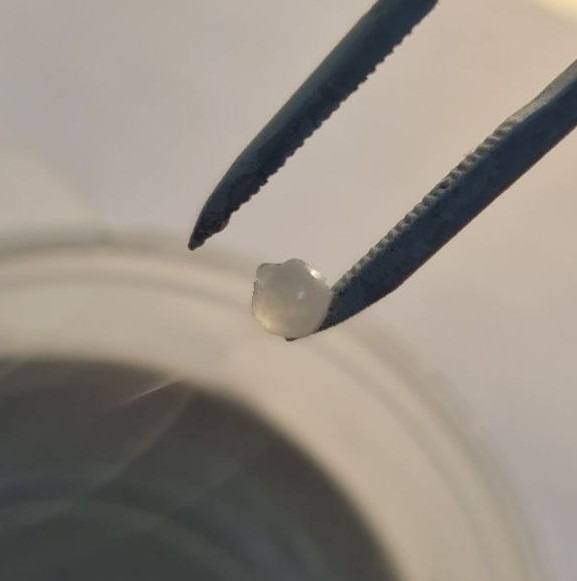 a)
b)
c)
Manifestation of plastic properties and high adhesion upon heating a frozen bead made from a mesitylene-m-xylene mixture: a) bead at 80 K in heated tweezers, b) plastic deformation of the bead under tweezers' pressure during heating, c) adhesion of the bead to the tweezers.
[Speaker Notes: Initially, the frozen bead doesn’t stick; then, it deforms under pressure; finally, at one hundred fifty K, it adheres to the tweezers, showing plastic and adhesive traits as it warms]
Enhancement of heat exchange between the bead and the vapor cushion
Parameters for the production of balls from a mixture of 280 mL.
[Speaker Notes: For a two hundred eighty mL liquid batch, we manufactured beads and obtained these figures: bead production times of 7 to Thirty seconds, nichrome wire power from 0 to twenty three point sixty nine V and 3 A, total production times of 2 to 6 hours, nitrogen refill frequencies, and defect rates as shown. As you can see, the acceleration of production leads to an increase in the number of defective balls. Moreover, there are fewer small balls, and significantly more large ones]
Enhancement of heat exchange between the bead and the vapor cushion
Schematic representation of the size distribution of balls at different levitation
times. The shaded areas denote balls with diameters smaller than 3.6 mm and larger than 3.9 mm.
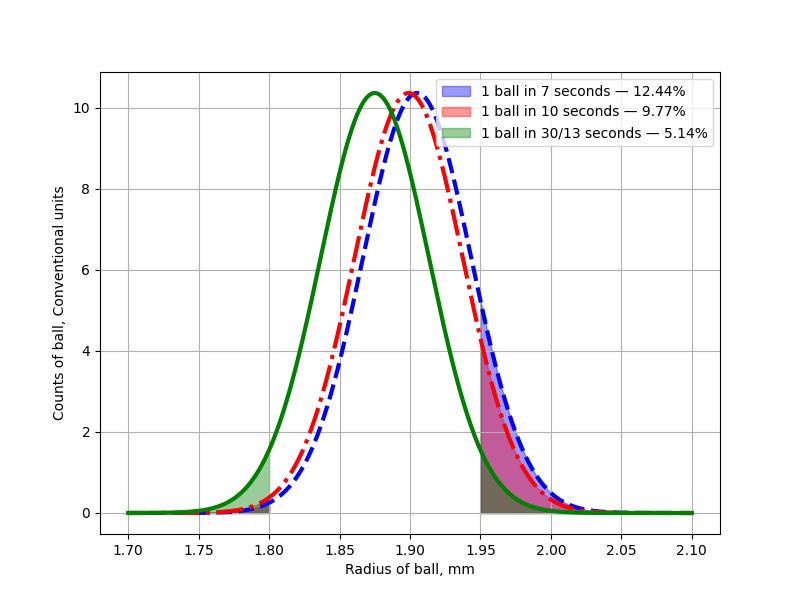 [Speaker Notes: This schematic shows bead size distribution versus levitation time. Adjusting levitation time alters the average bead size, with shaded areas marking defects (<3.6 mm or >3.9 mm). This behavior is expected for the previously announced model]
Comparison of Conventional and Automated Devices
Emergency bead production possible
Absence of employee contact with liquid nitrogen and the mesitylene mixture, as well as a significant reduction in routine work.
1 person per 4 devices (5 employees)
Variations in bead shape and size = potential issues with the dispenser
18 conventional devices < 1 Automated Device
[Speaker Notes: Our automated device offers: 1 L/h productivity versus 50 mL/h, minimal setup time, no frequent maintenance, safer remote operation, real-time defect monitoring, and potentional nitrogen-free storage. It also enables emergency bead production when needed and outperforms 18 conventional units]
Thanks
[Speaker Notes: In summary, by harnessing the Inverse Leidenfrost Effect, we’ve created an automated device that vastly(вастли) improves productivity, safety, and quality for cold neutron source materials. There’s a wealth(велф)  of additional information available that I haven’t covered here, and I’ll do my best to answer any questions. Thank you for listening!]